青森県内
えるぼし認定企業
～女性の活躍を推進している企業です～
えるぼし認定企業とは？
女性の職業生活における活躍の推進に関する法律（女性活躍推進法）に基づく行動計画を策定・届出を行い、女性の活躍推進に関する取組の実施状況が優良であるなど一定の基準を満たした企業の申請により、厚生労働大臣が「女性活躍推進企業」として認定した企業です。
＊認定取得により、えるぼし認定マークを求人票、名刺、商品パッケージ等に付すことができ、女性活躍推進企業であることをPRできます。
下記の評価項目のうち、満たす項目数に応じて認定の段階が３段階に分かれます。
　詳しくは、青森労働局雇用環境・均等室へお問い合わせください。
〈認定マーク〉
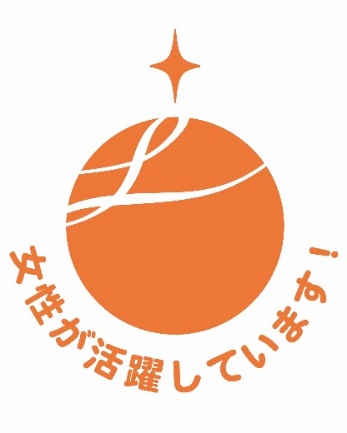 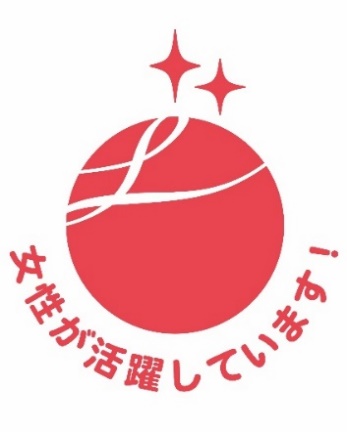 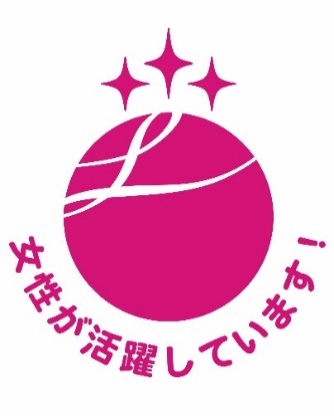 ２段階目
１段階目
３段階目
えるぼし認定より水準の高い、プラチナえるぼし認定制度も創設されました！
（令和２年６月～）
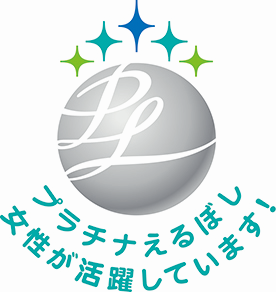 えるぼし認定企業
（R４.５.31時点）
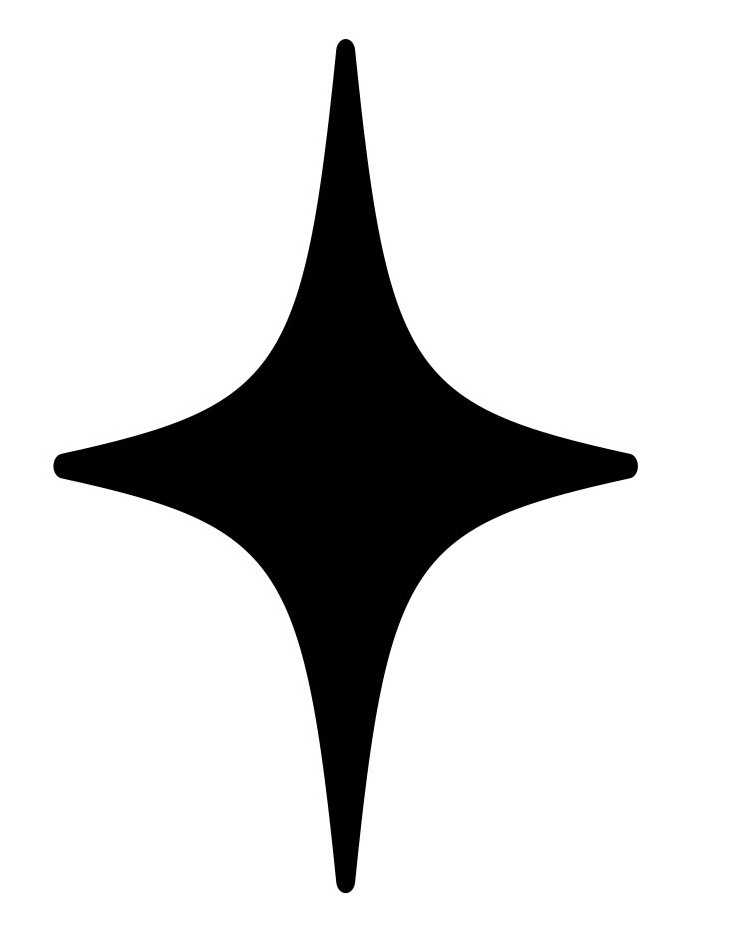 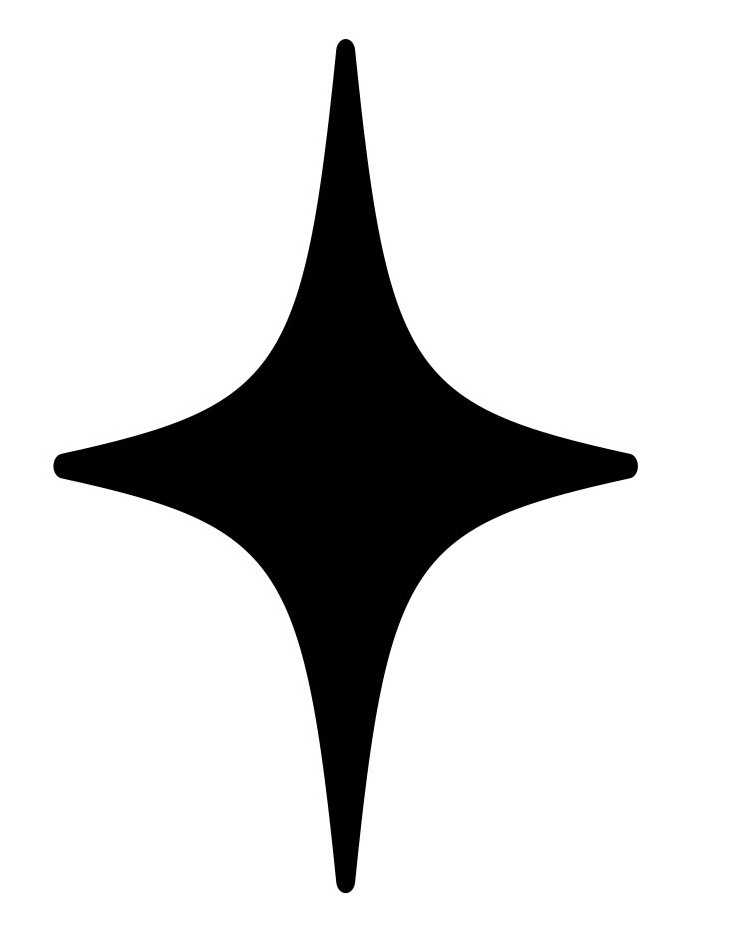 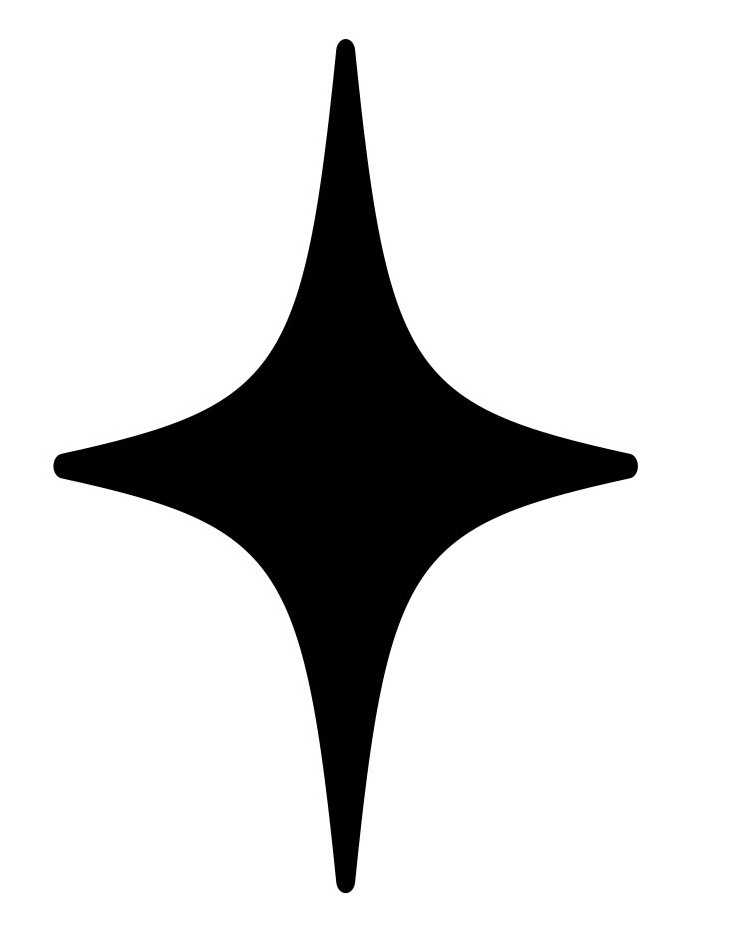 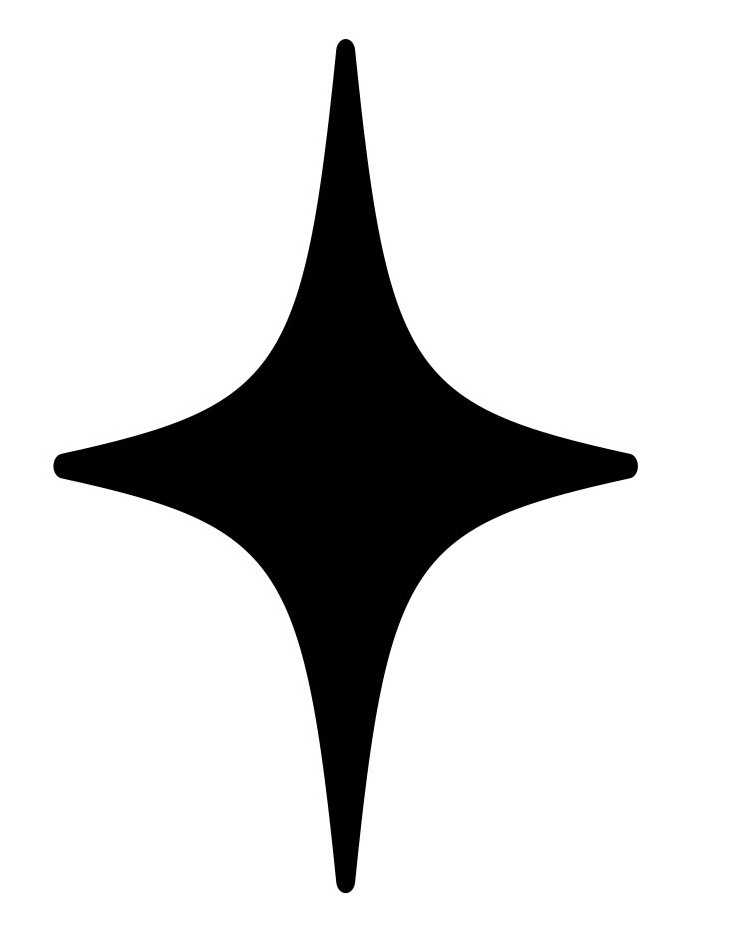 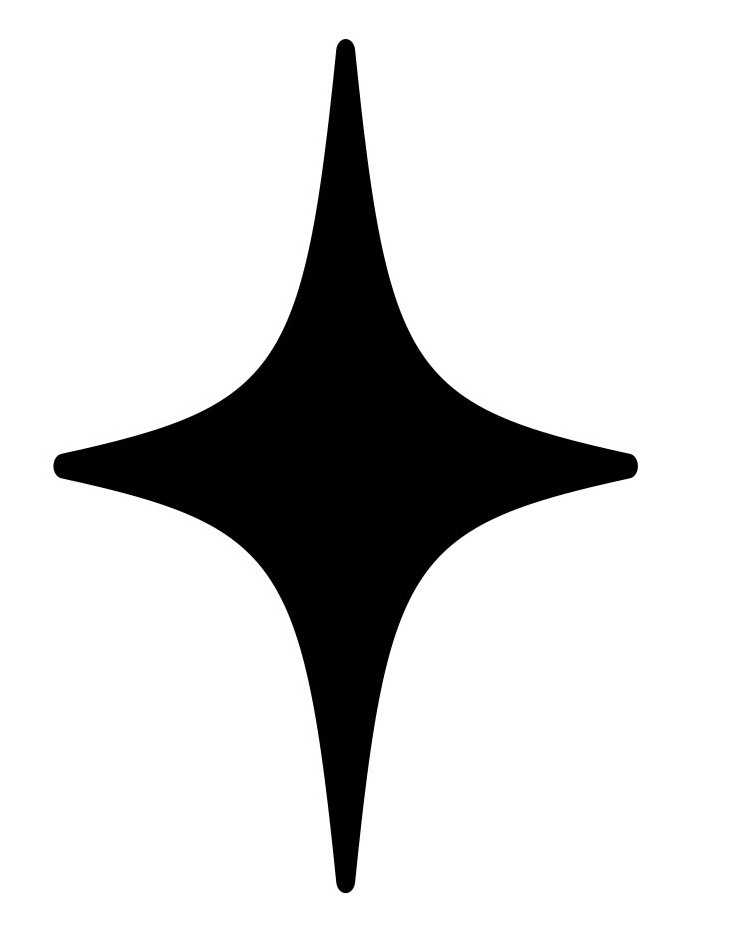 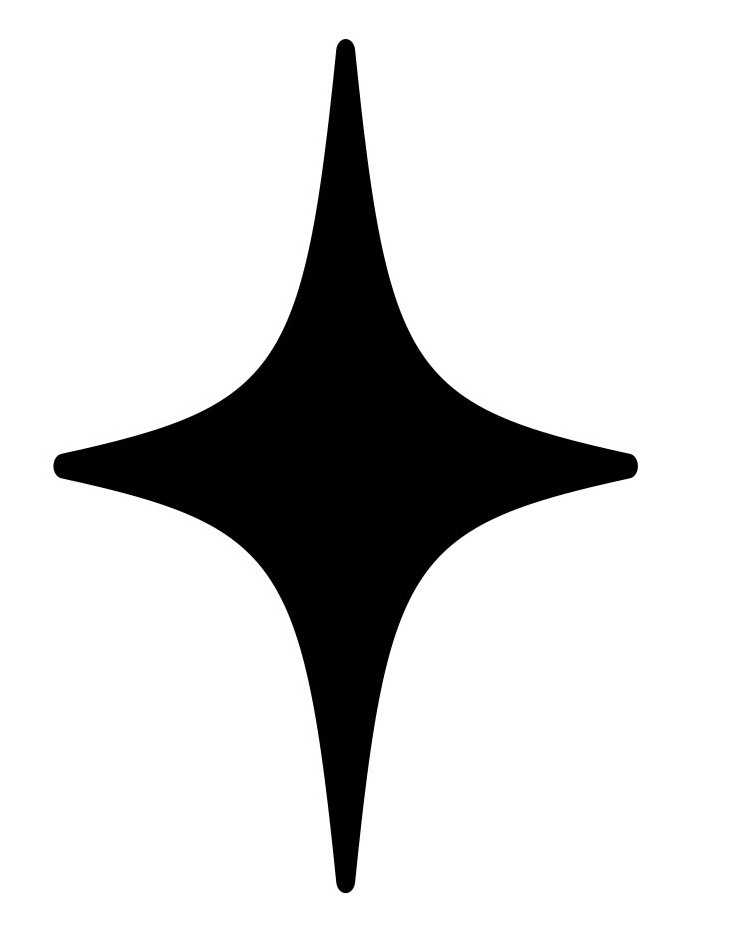 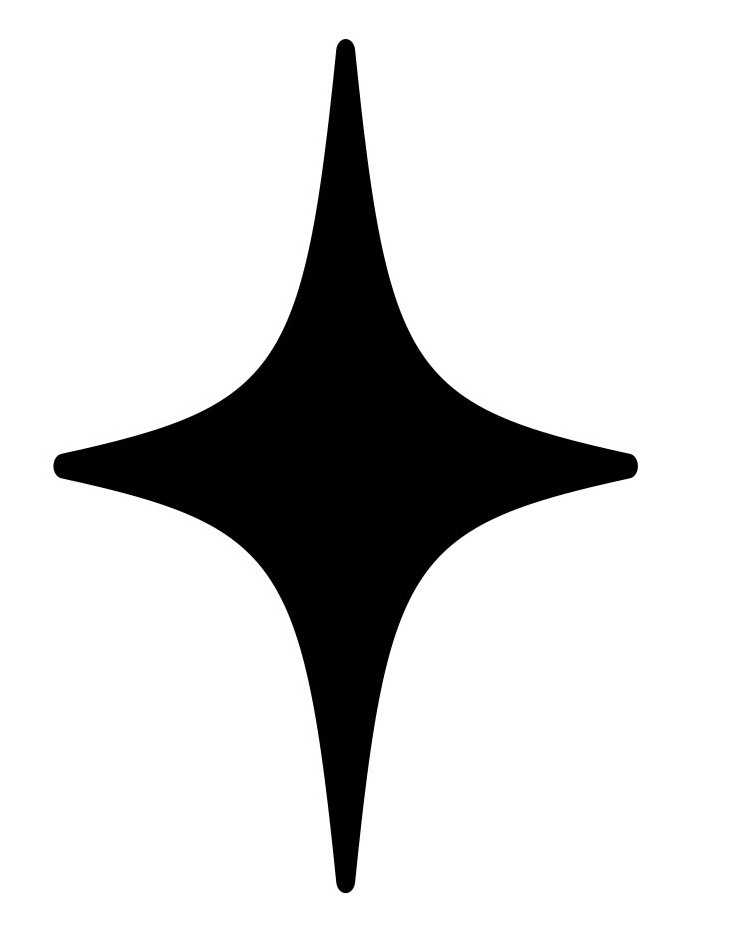 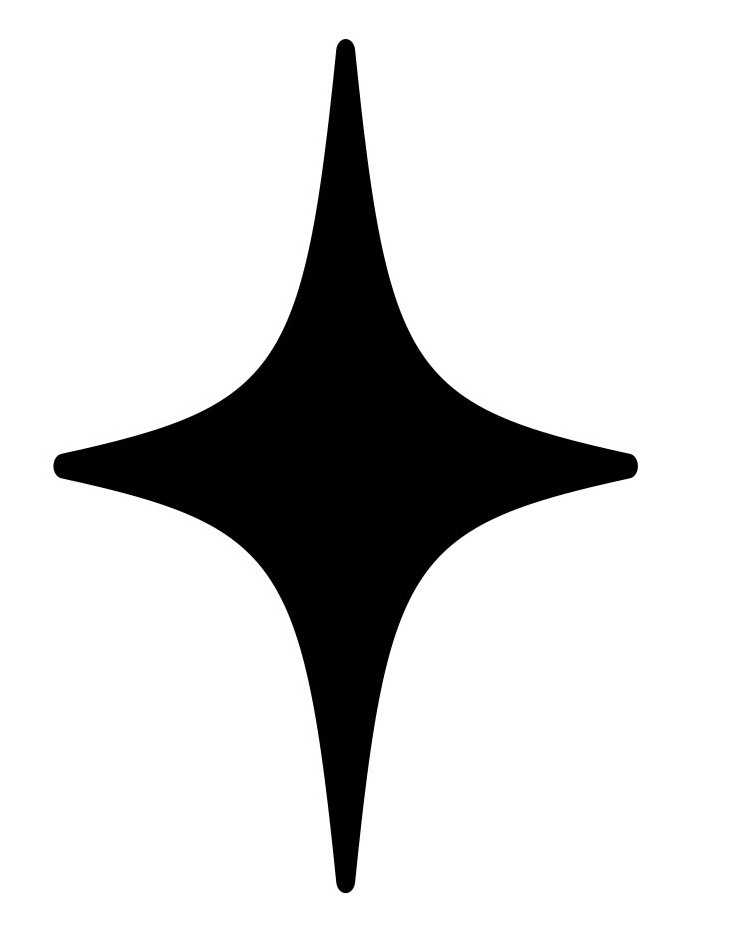 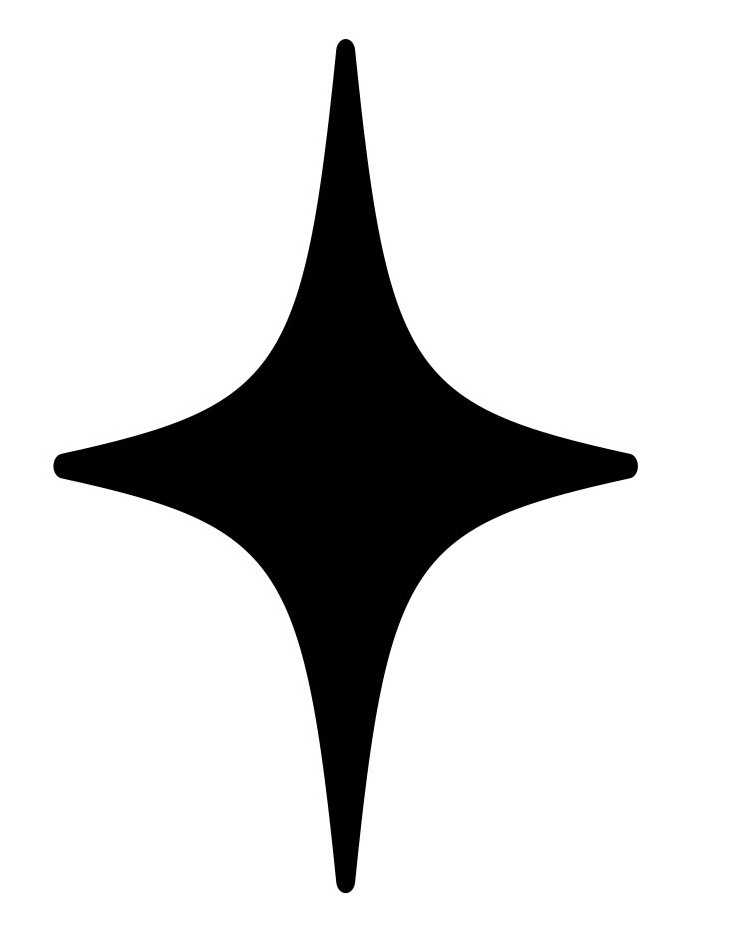 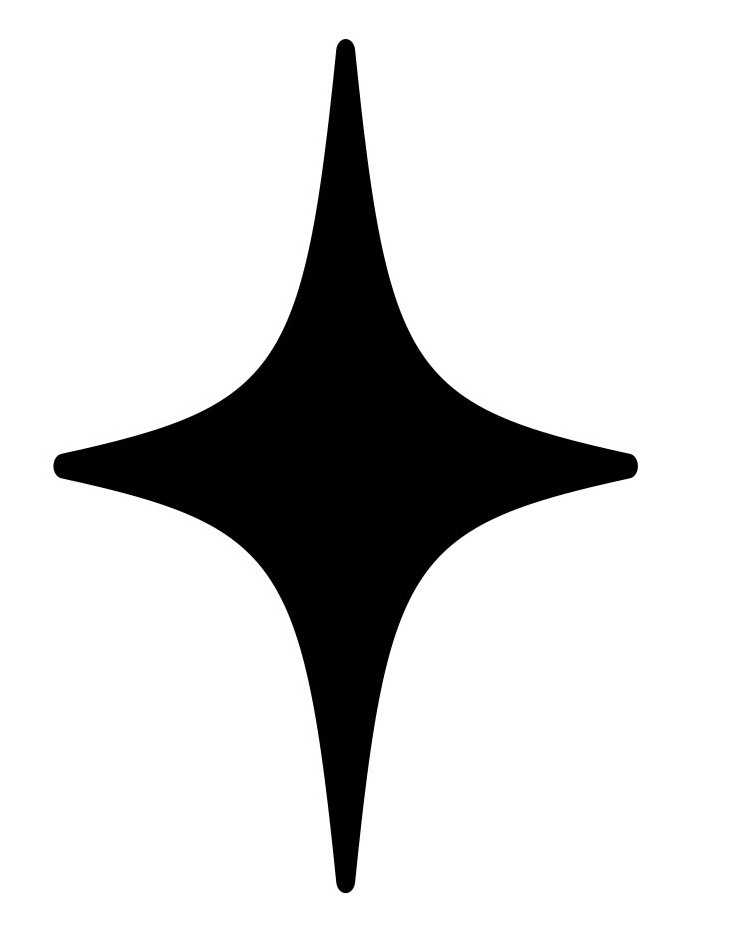 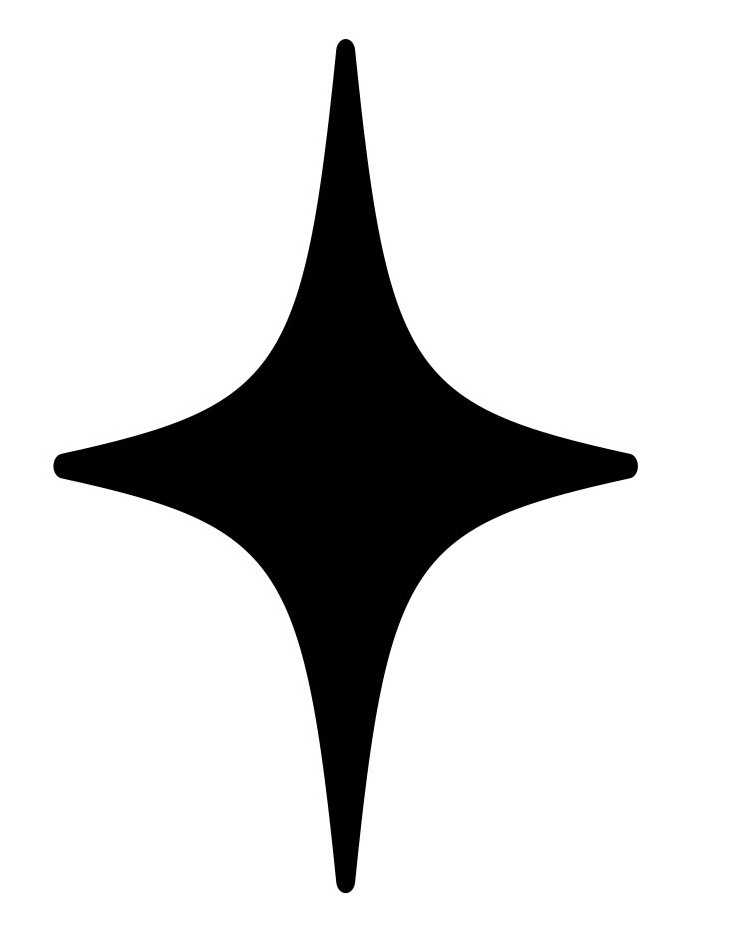 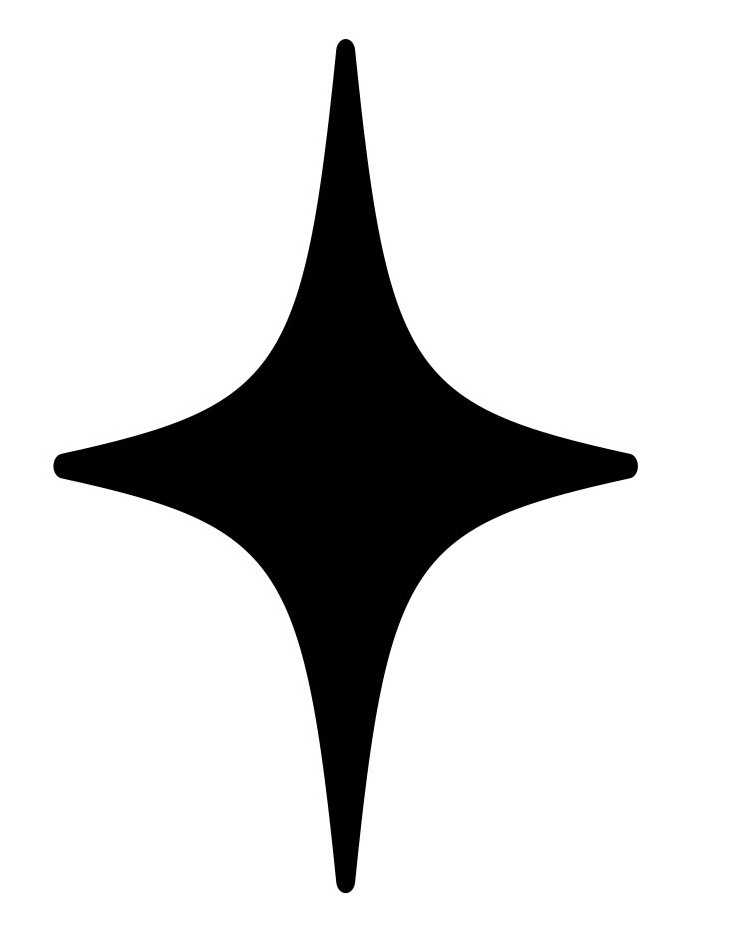 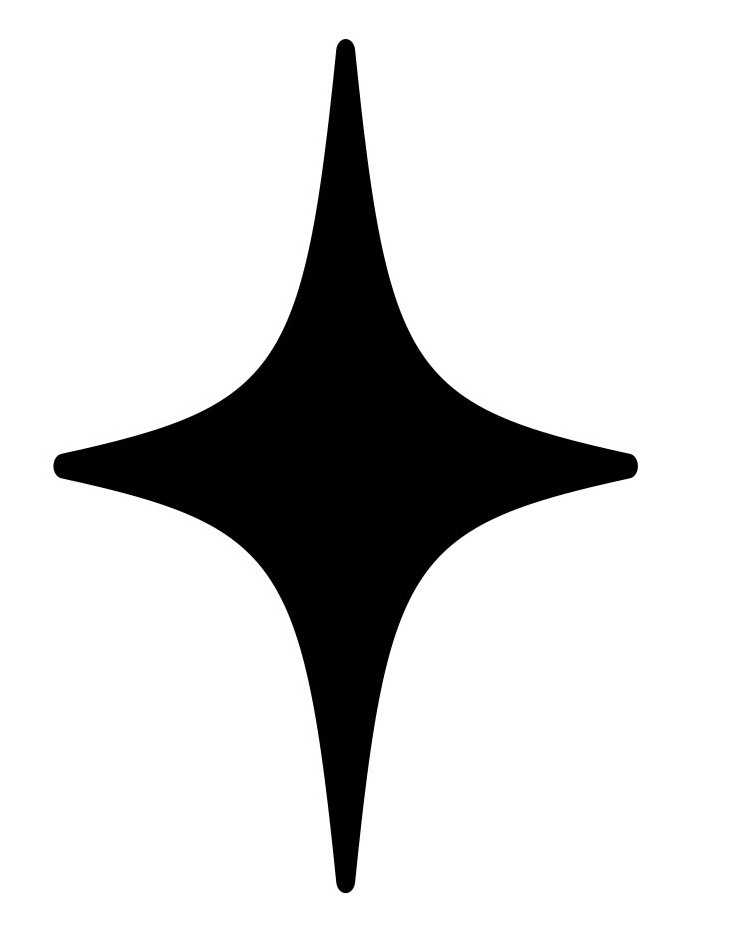 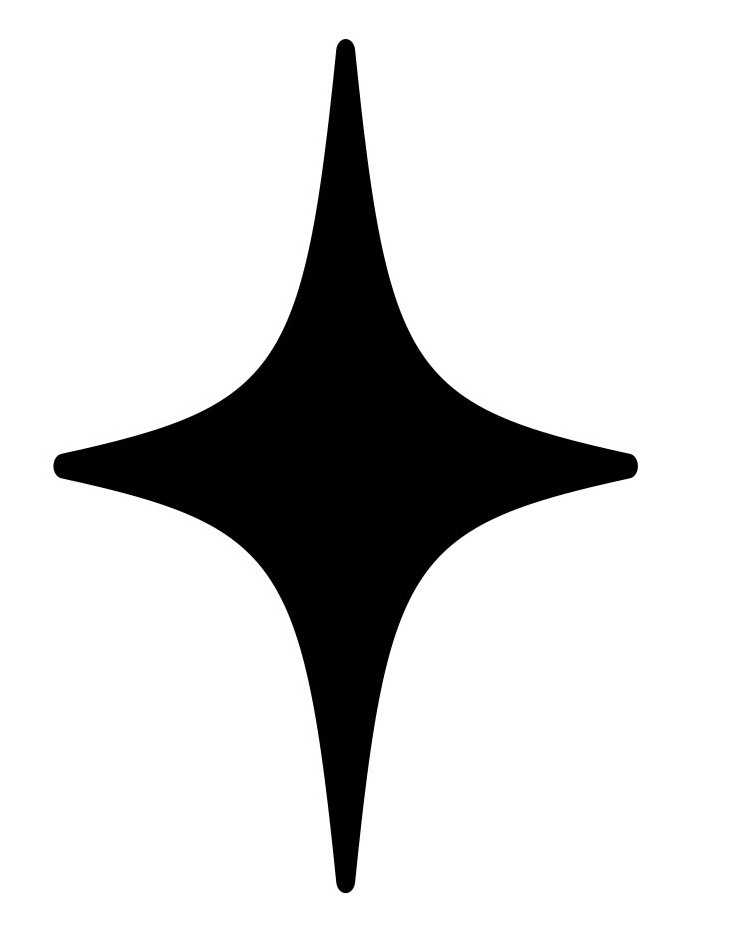 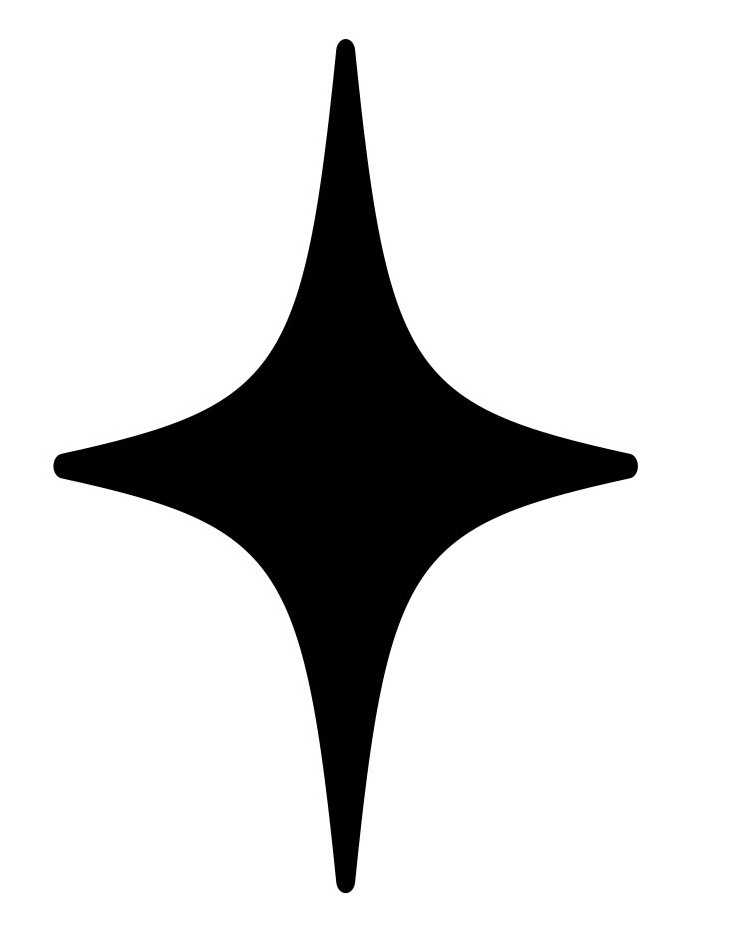 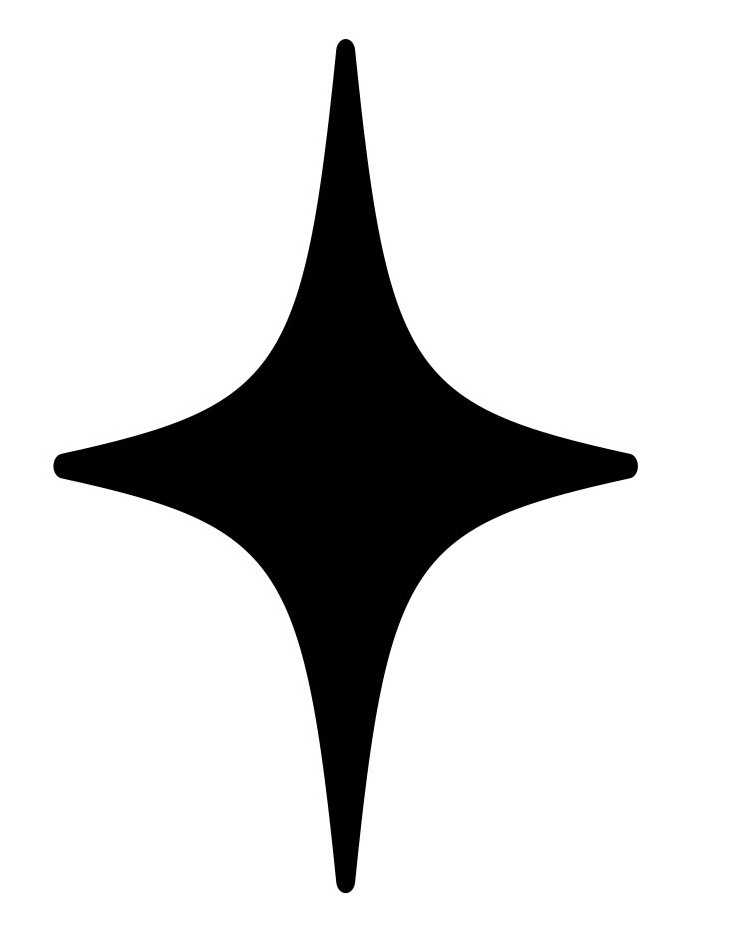 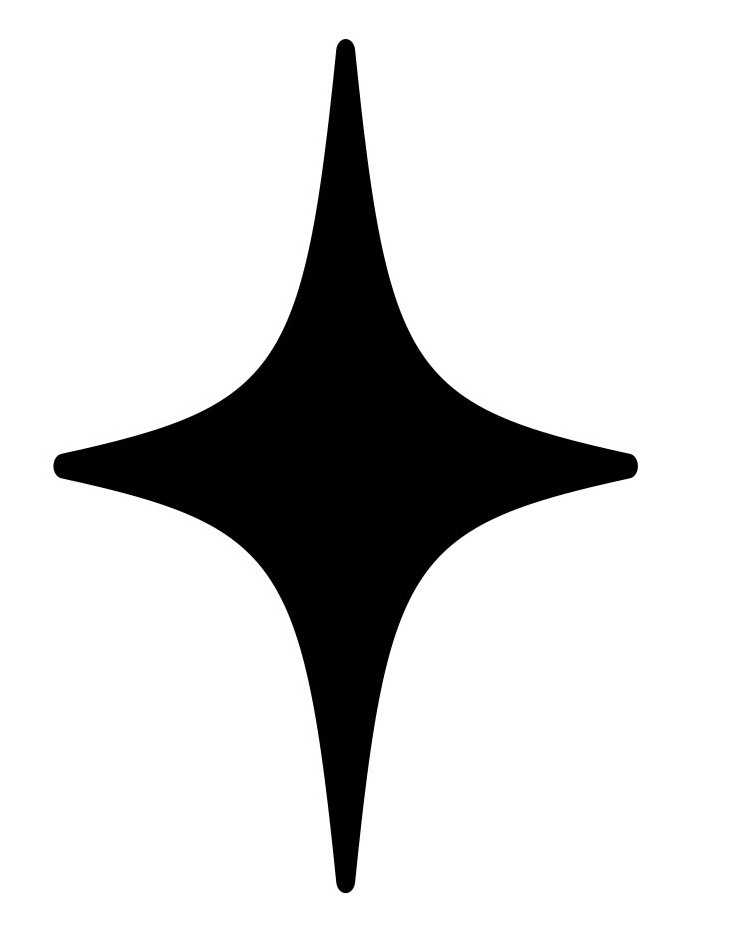 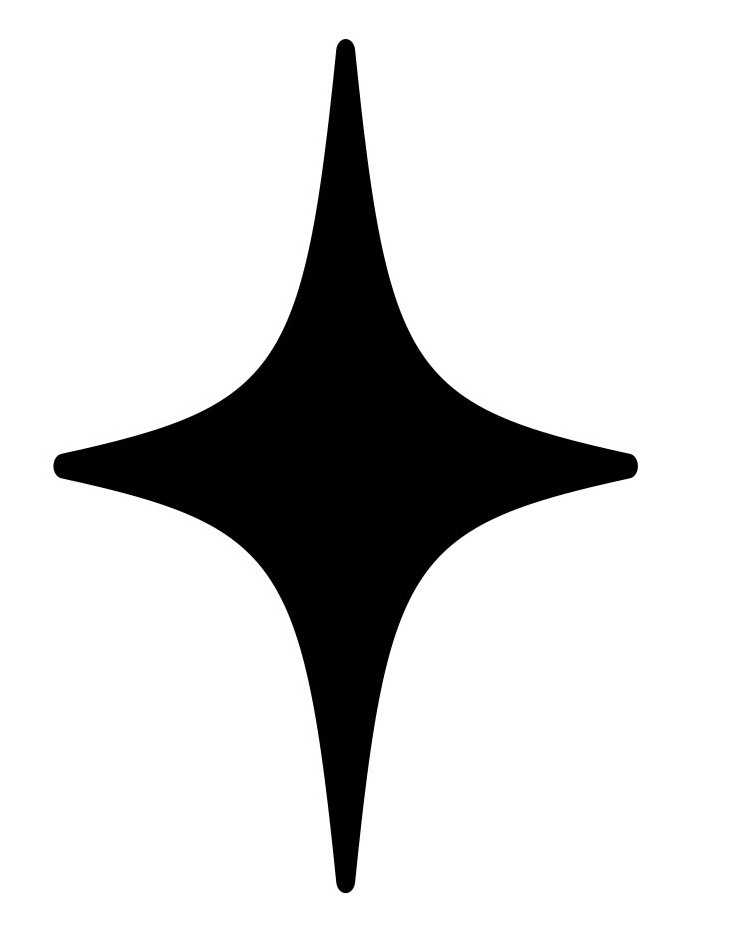 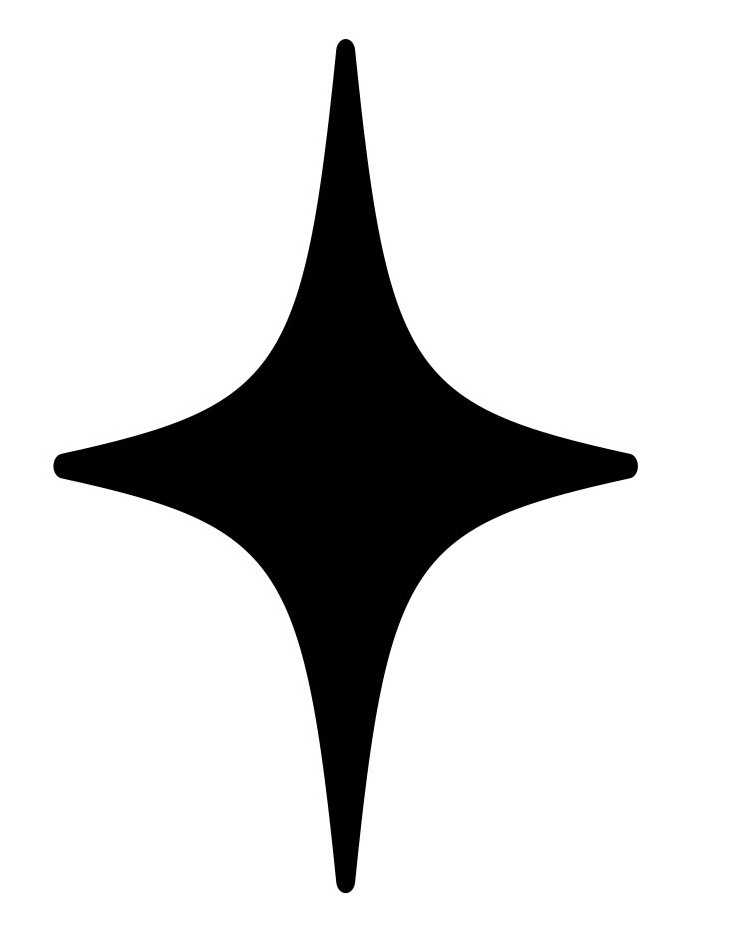 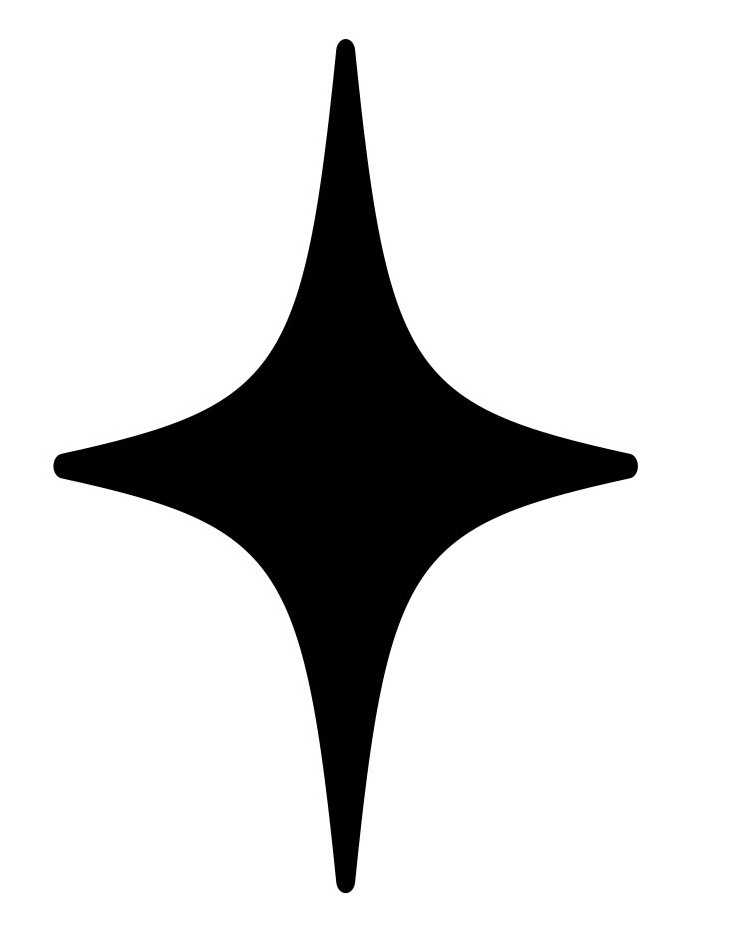 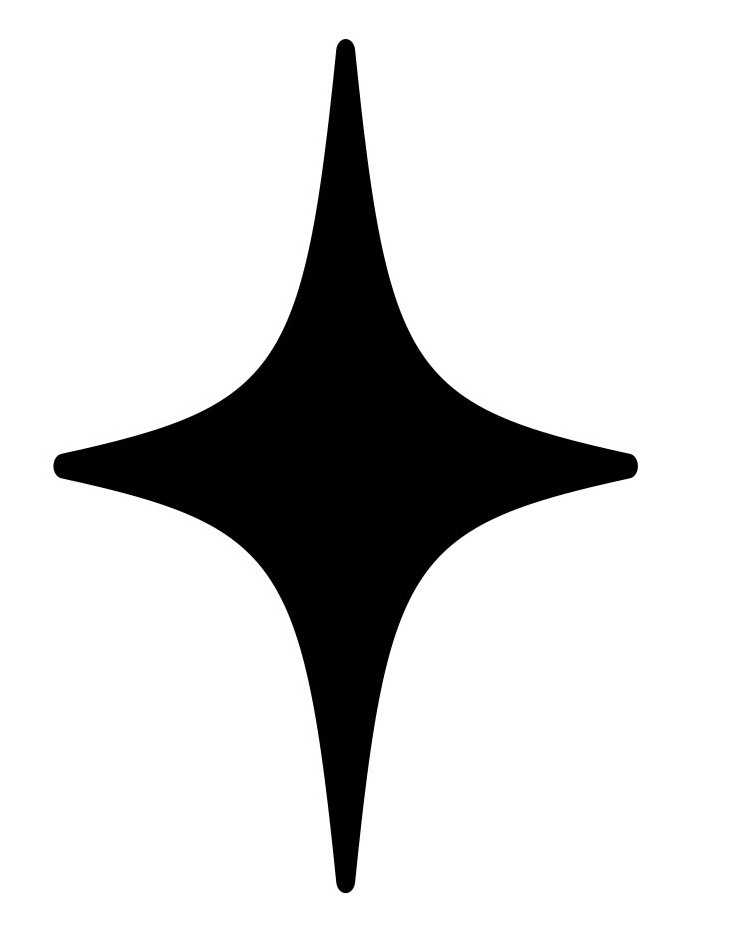 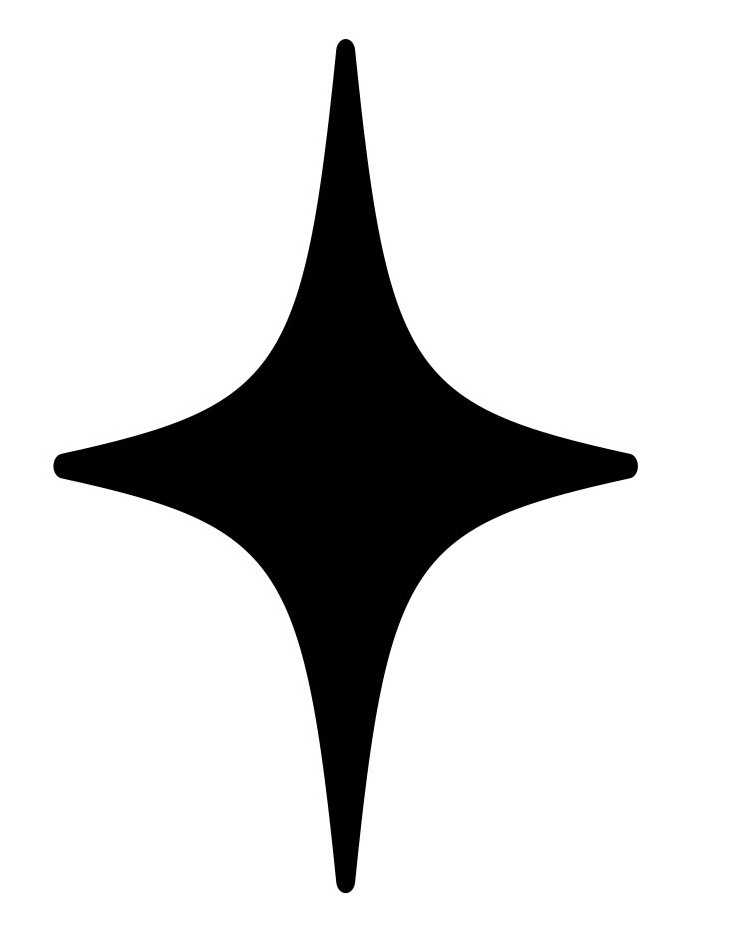 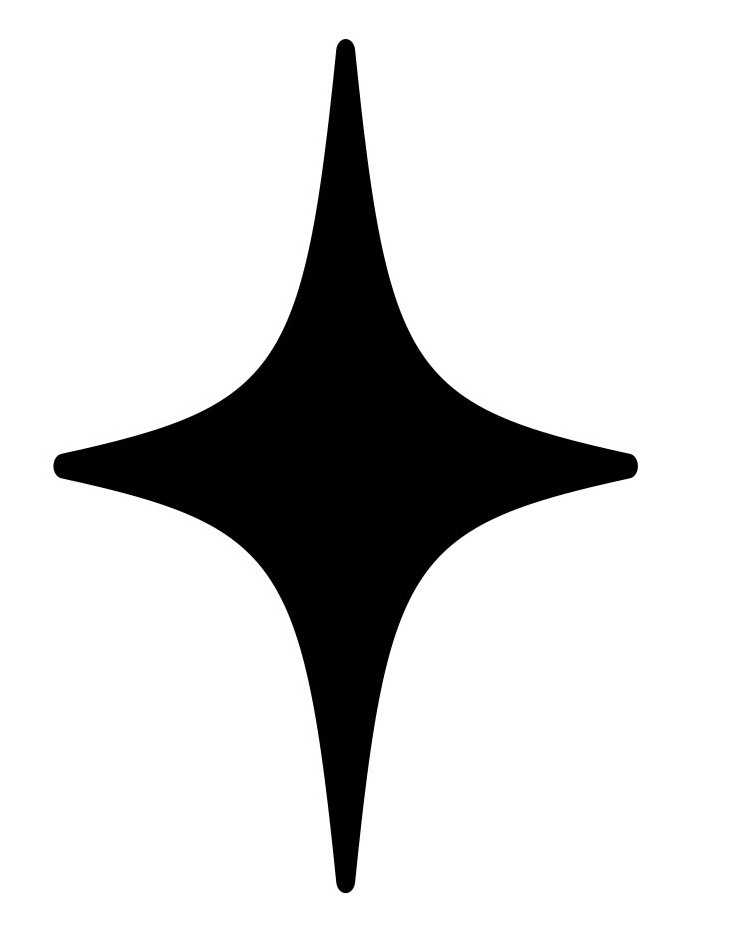 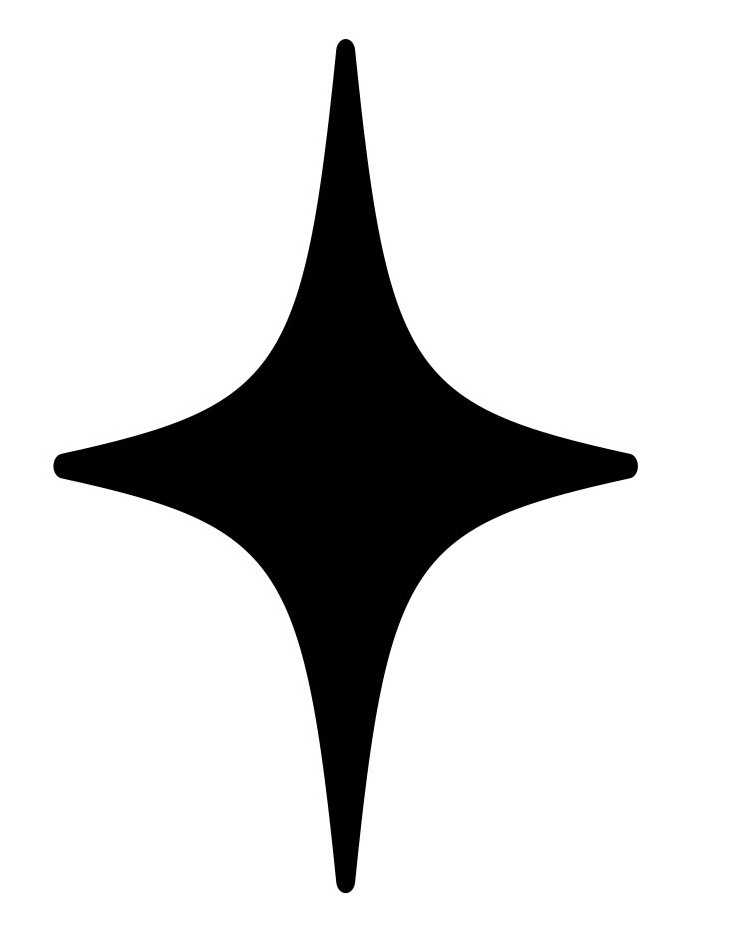 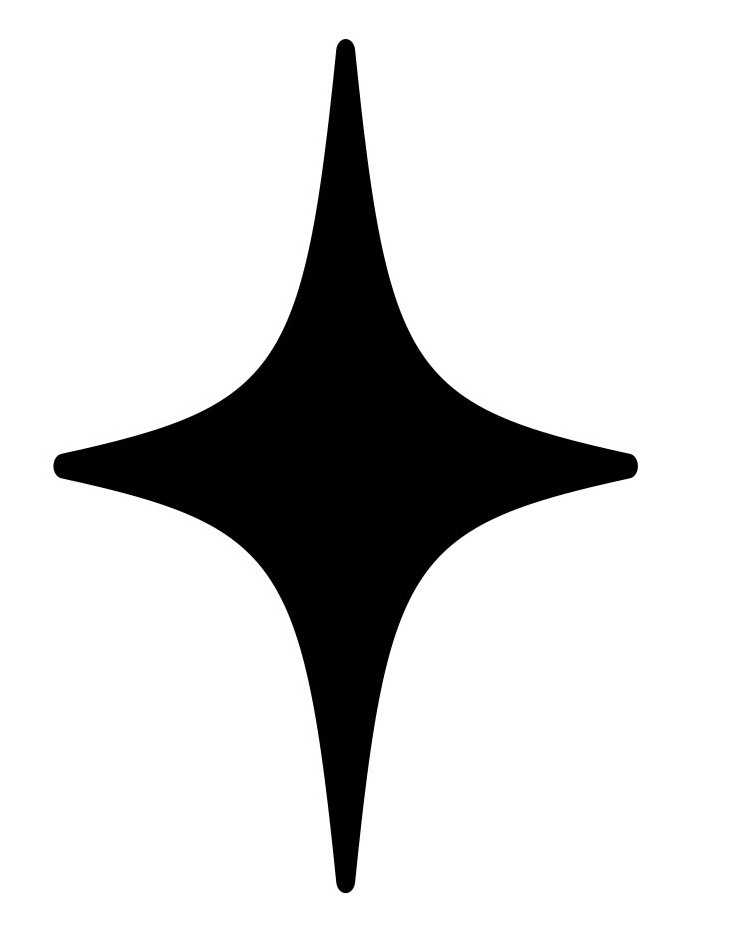 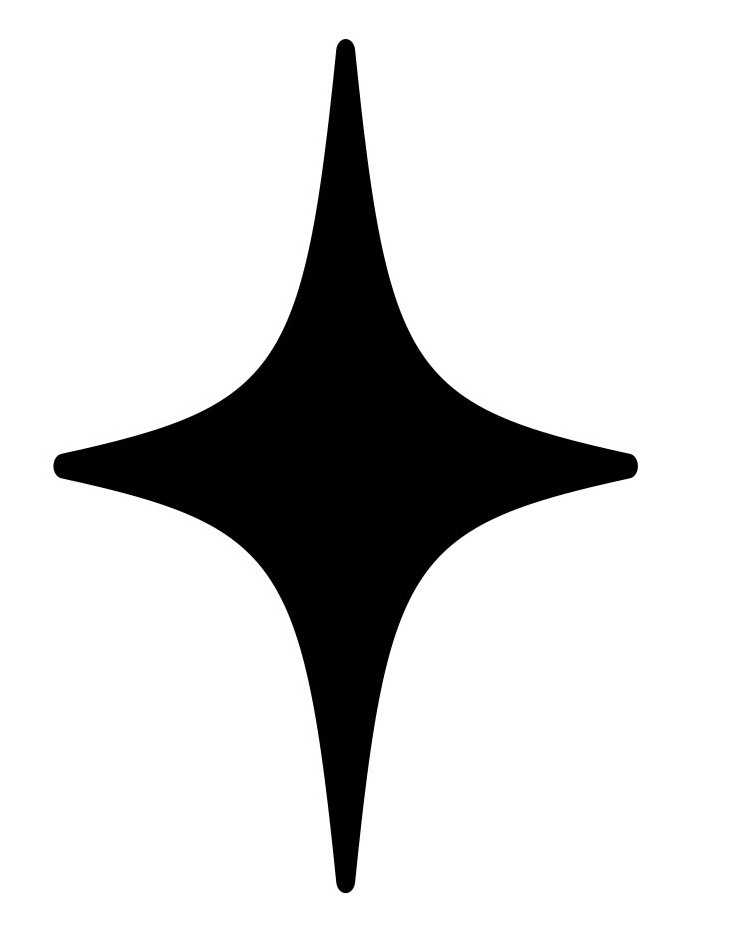 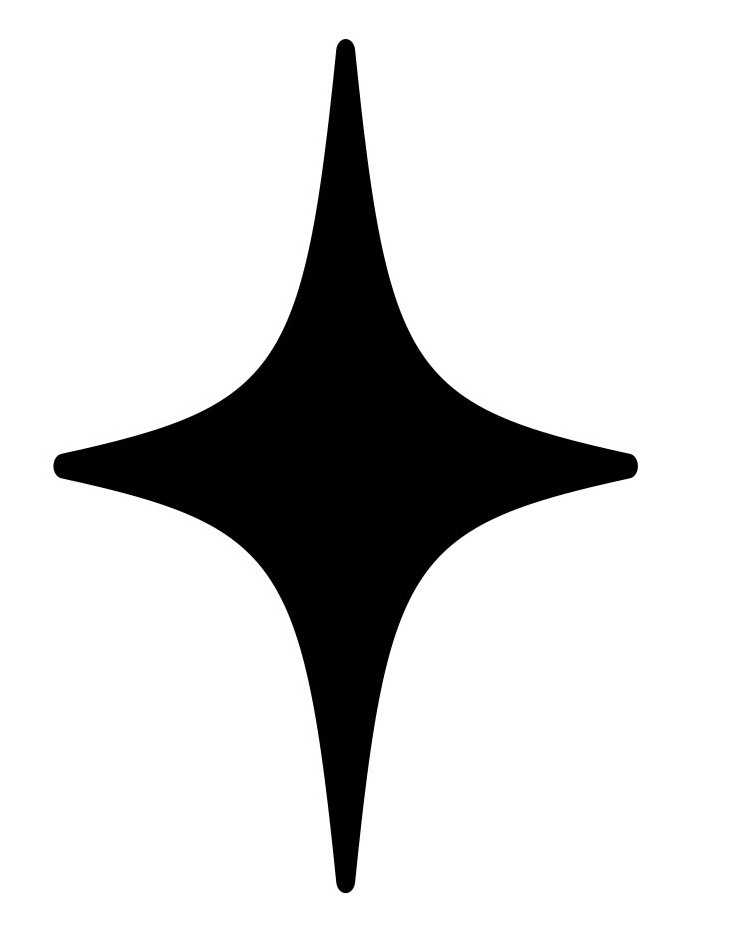 認定に関するお問い合わせは、青森労働局雇用環境・均等室　(TEL：017－734－4211)まで！